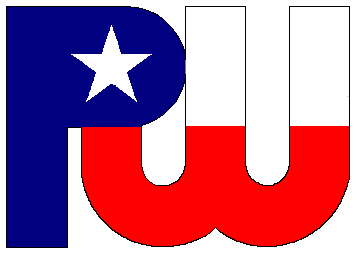 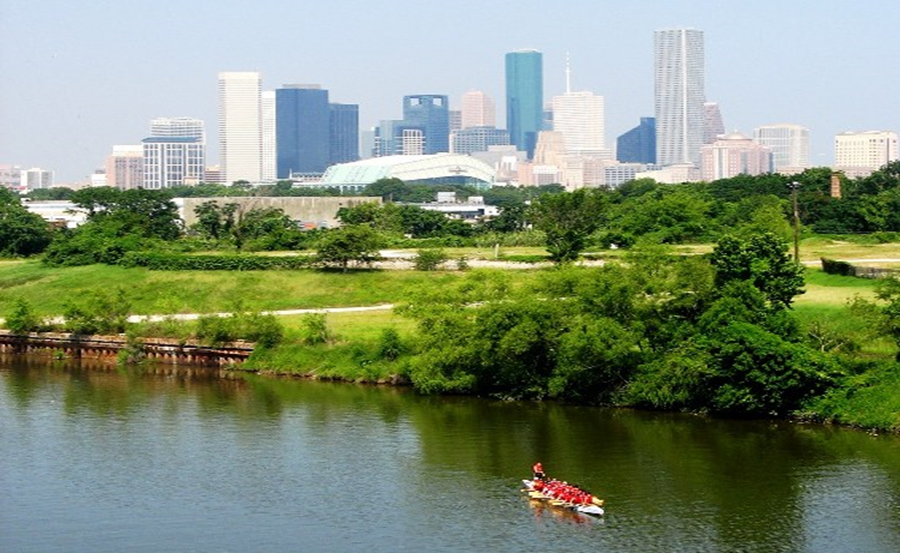 Municipal Setting Designations
Mark A. Wooten Jr.
Program Coordinator
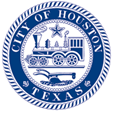 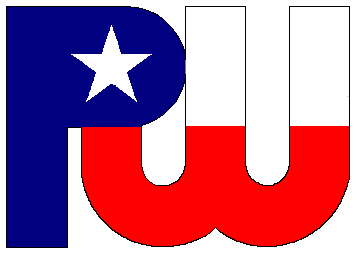 What is an MSD?
A voluntary deed restriction that prohibits the use of impaired groundwater as potable water
A tool property owners can use to address environmental impairments to groundwater
Allows reinvestment and redevelopment of impaired properties
A public health protection
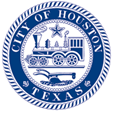 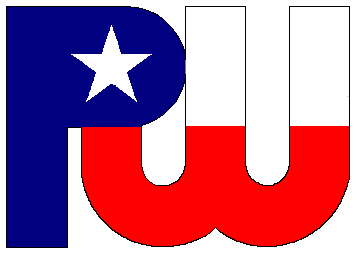 MSD Depiction
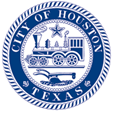 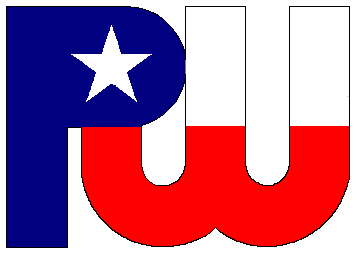 What is an MSD?
It is a State Program
Administered by the Texas Commission on Environmental Quality (TCEQ)
Requires Local Support
Article 13 of Chapter 47
Public Hearing Required
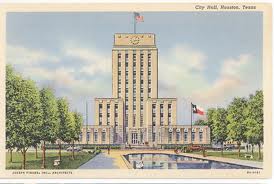 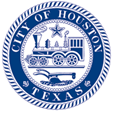 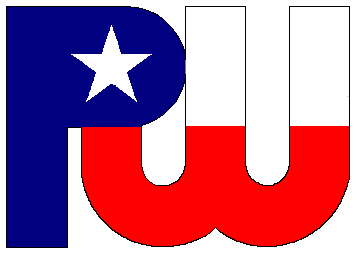 1508 Bingle Road
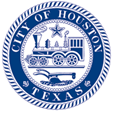 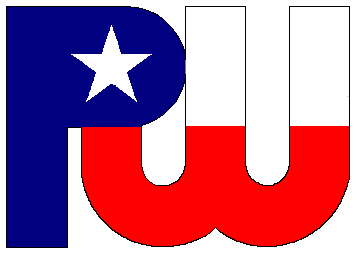 Bingle Storage, LP.
Approximately 0.922 acres
Three different laundromat tenants operated onsite from 1971 until 1986
Two included dry-cleaning operations
Generic tire shop operated from 2000 until 2010
Bingle Food Store (convenience store/gas station) operated until 2016
Two underground storage tanks (USTs) installed in 1974 and removed in 1992
Three USTs installed in 1994 and removed in 2016
Voluntary Cleanup Program 2015
Onsite buildings demolished in 2016
Redeveloping as a storage facility; opening in May 2018
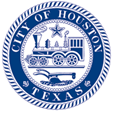 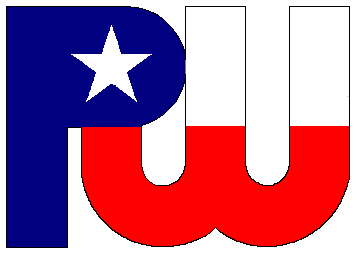 Groundwater Impacts
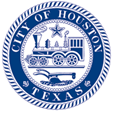 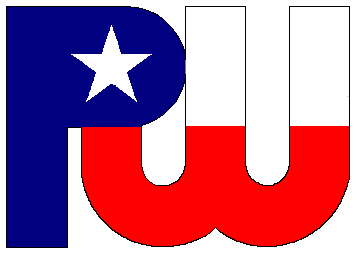 MSD Notice Letters
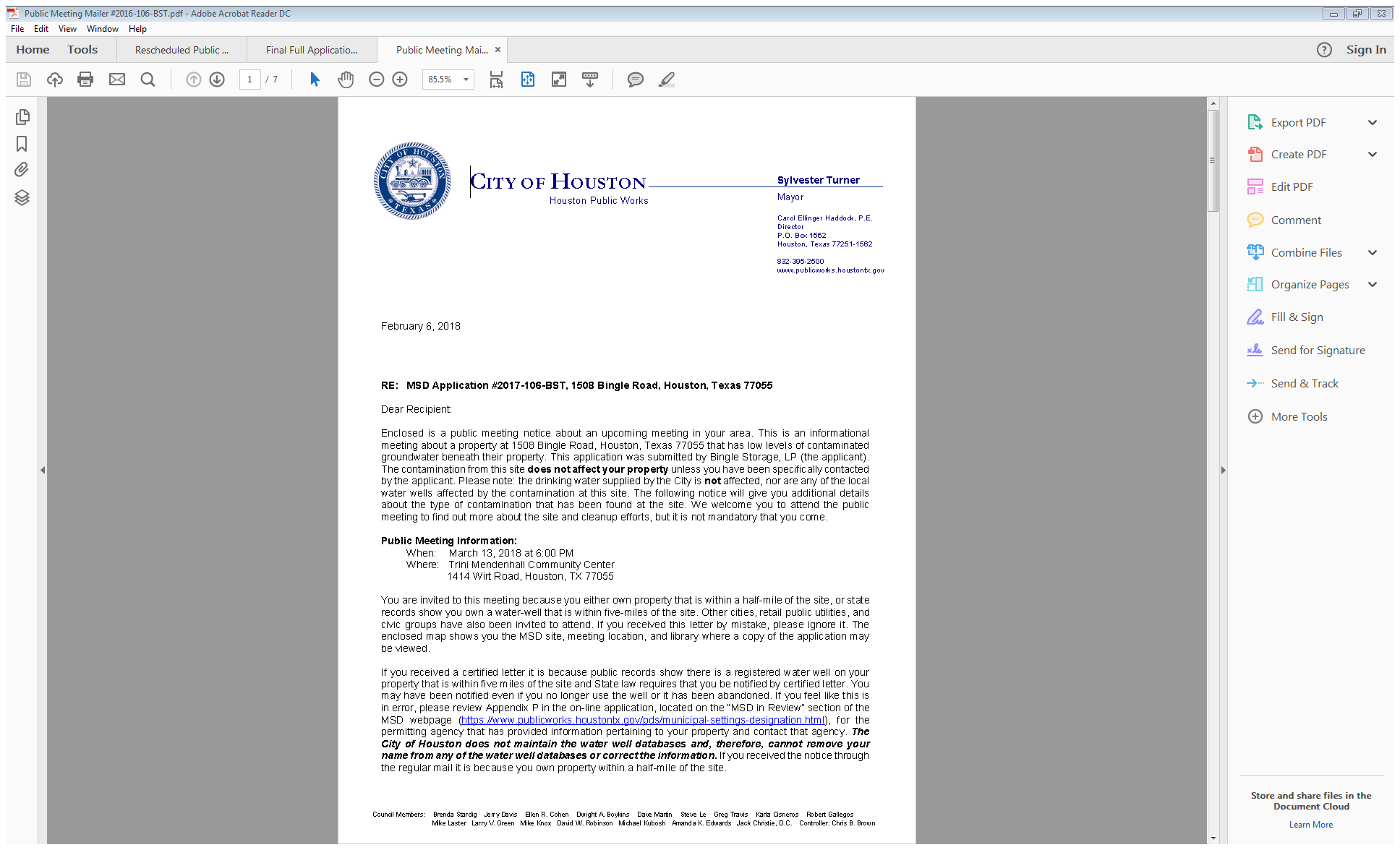 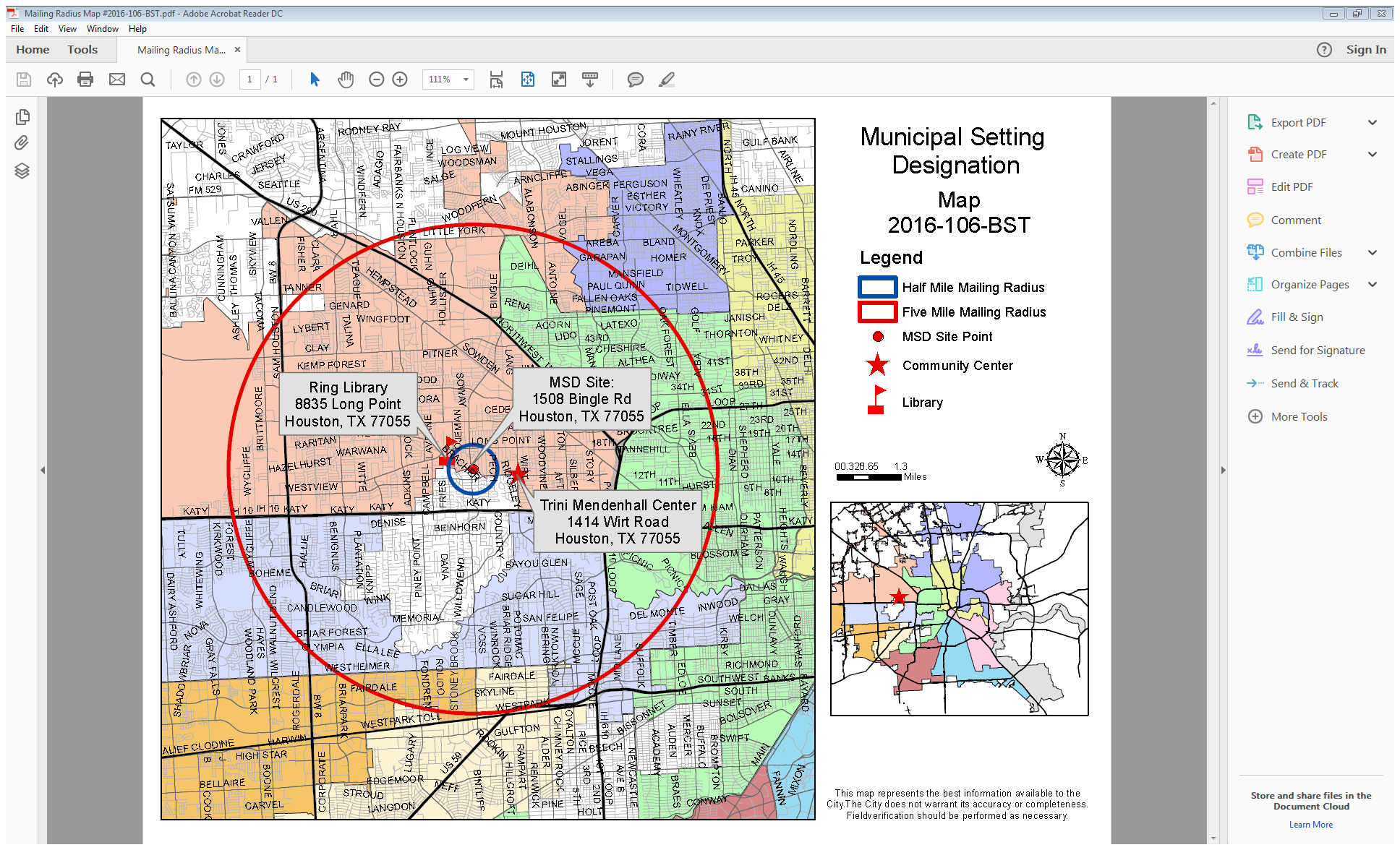 Property Owners
First-Class Mail
½-Mile Radius
City Requirement
Water Well Owners
Certified Mail
5-Mile Radius
State Requirement
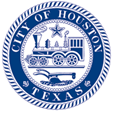 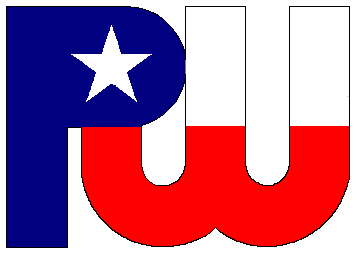 5829 Kirby Drive
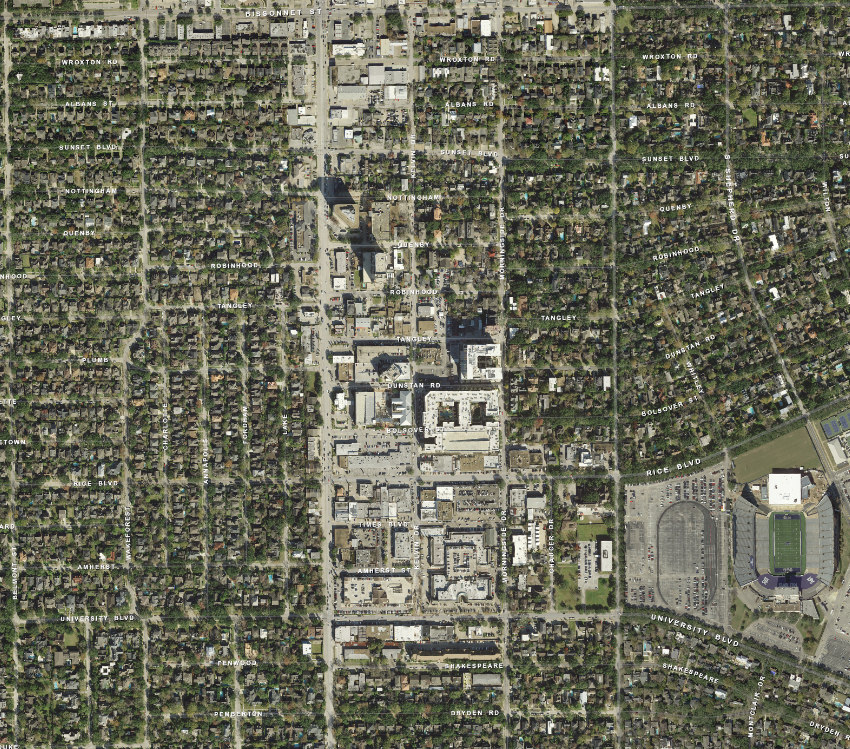 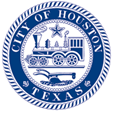 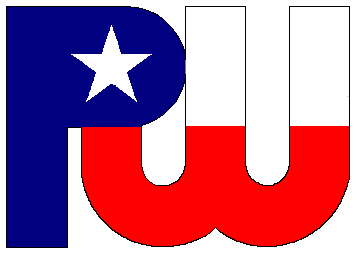 Felix Center on Kirby, LTD/Kirby Center Partners, LLC
Approximately 0.8266 acres
LeBon Cleaners operated on site from 1995 until 2017
Discontinued use of Tetrachloroethene (PCE) as dry-cleaning solvent in 2005
Removed all dry-cleaning equipment and became a drop station in 2015
Voluntary Cleanup program 2013
LeBon Cleaners vacated tenant space in September 2017
Site continues to operate as a multitenant shopping center
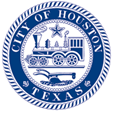 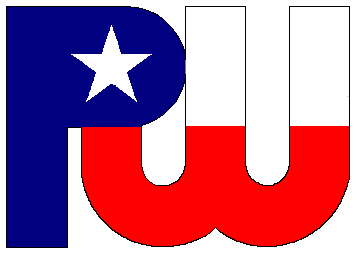 Groundwater Impacts
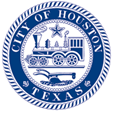 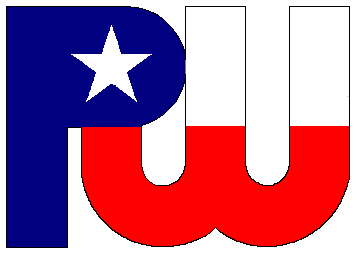 MSD Notice Letters
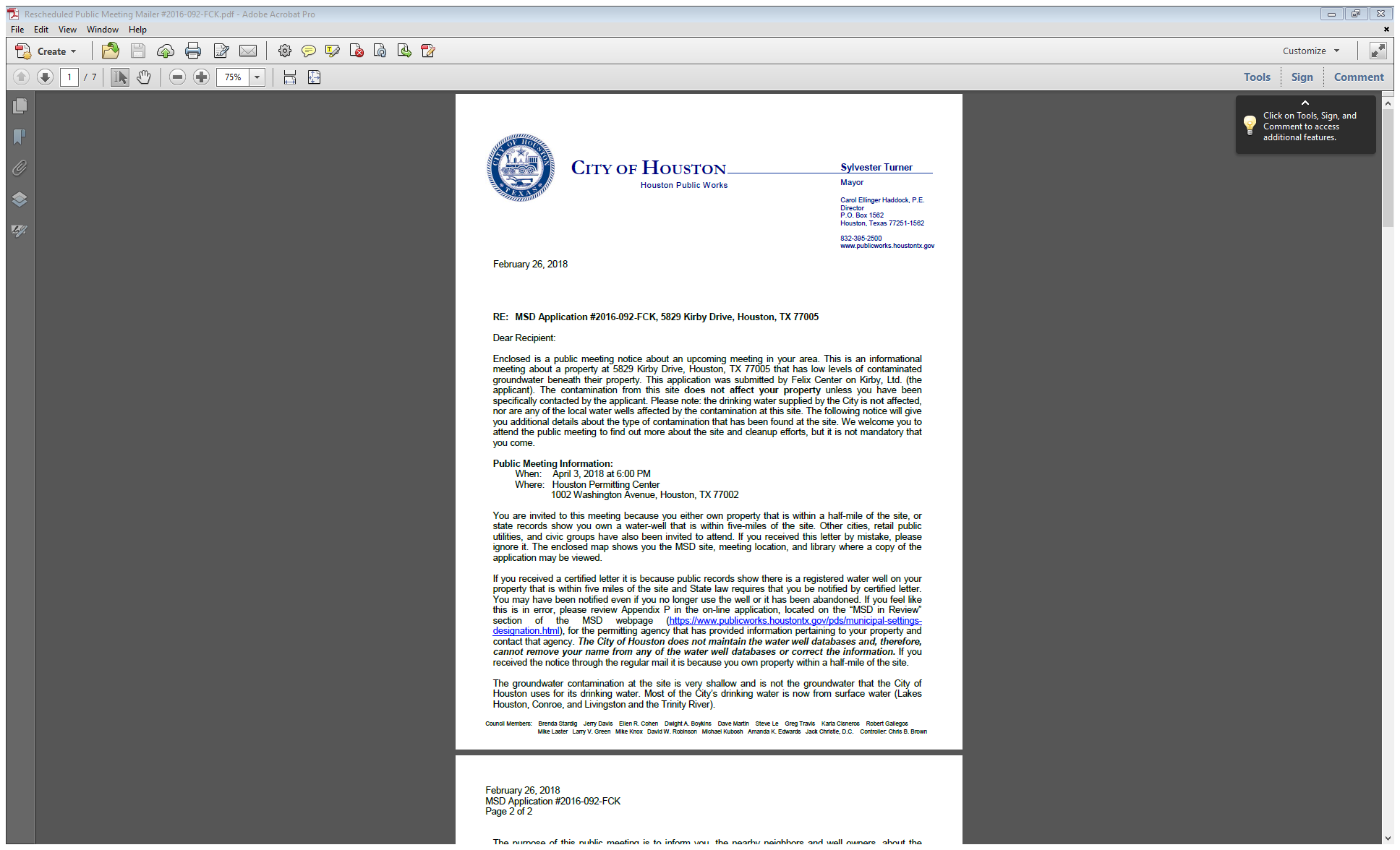 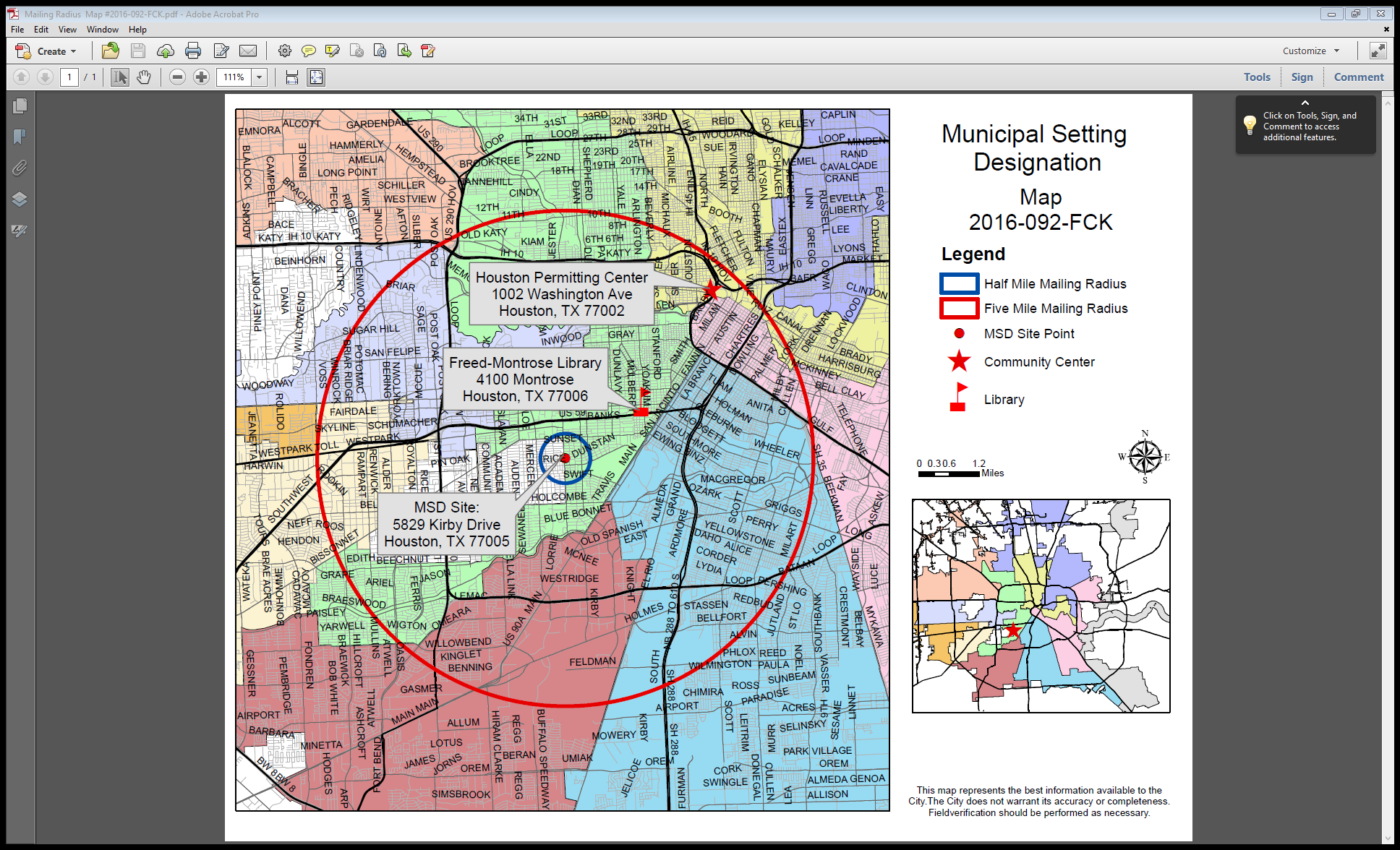 Property Owners
First-Class Mail
½-Mile Radius
City Requirement
Water Well Owners
Certified Mail
5-Mile Radius
State Requirement
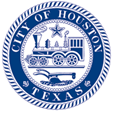 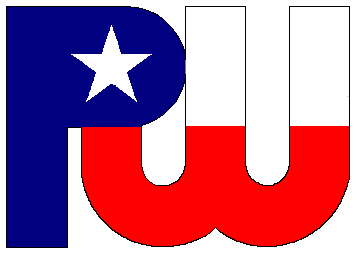 Contact Information
Mark A. Wooten Jr.
Program Coordinator

Houston Public Works
1002 Washington, 3rd Floor
Houston, Texas 77002

msd@houstontx.gov
(832) 394-9005
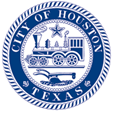